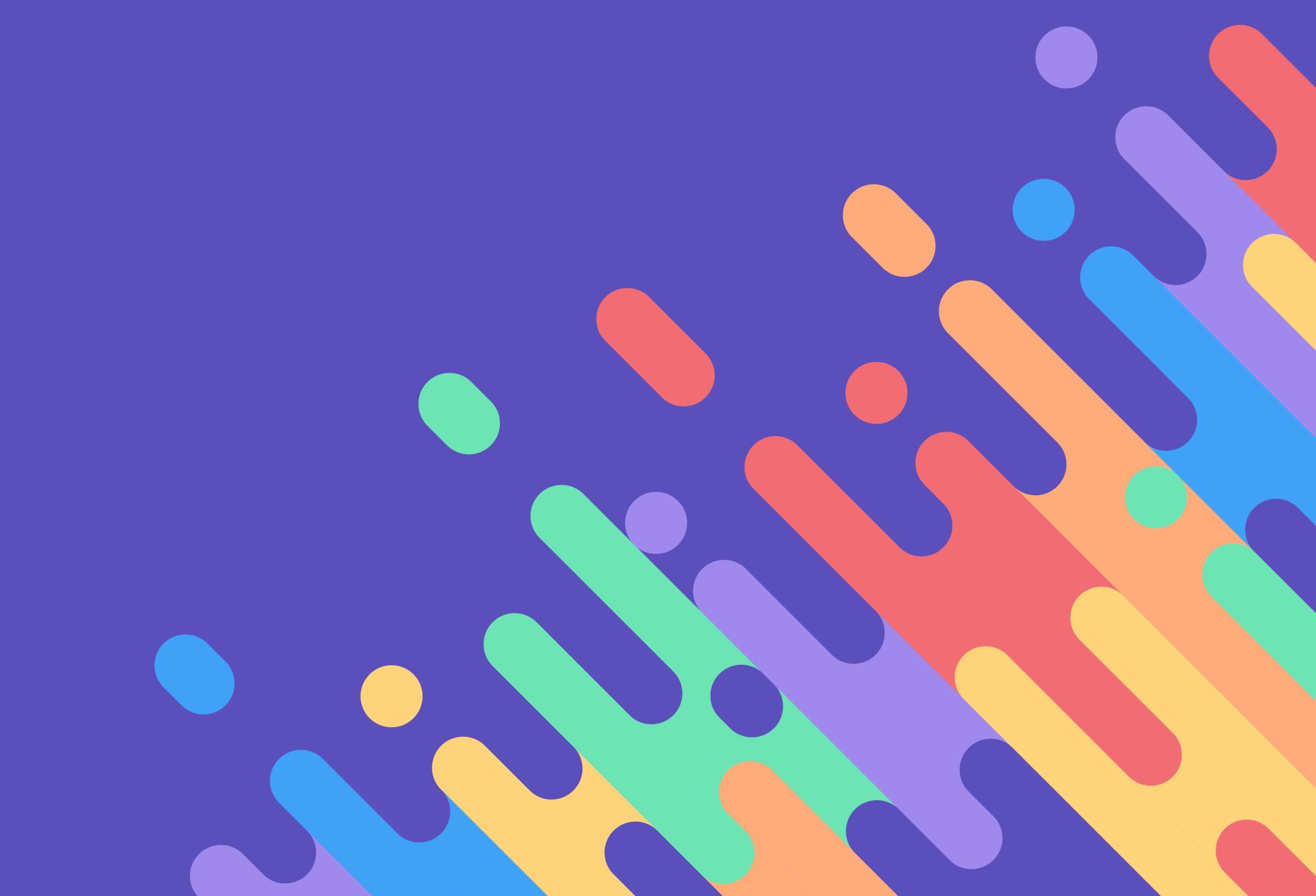 Community partnership agreement listening session
Survey results and summary
demographics
18 total survey respondents
*an error in the survey allowed for only 12/18 responses in zip code
If you are NOT a resident of Garrett County, what is your affiliation with Garrett County? 

"I work in GC"
"I serve families in Garrett County"
Result areas
Please order the following overall Result Areas in order from most to least important for Garrett County to address, in your opinion, based on the data presented (1 being the most important, 8 being the least important)
Babies born healthy
Please order the following indicators pertaining to Babies Born Healthy in order from most to least important for Garrett County to address, in your opinion, based on the data presented (1 being the most important, 5 being the least important)
Healthy children
Please order the following indicators pertaining to Healthy Children in order from most to least important for Garrett County to address, in your opinion, based on the data presented (1 being the most important, 8 being the least important)
Children enter school ready to learn
Please order the following indicators pertaining to Children Enter School Ready to Learn in order from most to least important for Garrett County to address, in your opinion, based on the data presented (1 being the most important, 2 being the least important)
Children are successful in school
Please order the following indicators pertaining to Children Are Successful In School in order from most to least important for Garrett County to address, in your opinion, based on the data presented (1 being the most important, 5 being the least important)
Youth will complete school
Please order the following indicators pertaining to Youth Will Complete School in order from most to least important for Garrett County to address, in your opinion, based on the data presented (1 being the most important, 3 being the least important)
Youth have opportunities for employment or career readiness
Please order the following indicators pertaining to Youth Have Opportunities for Employment or Career Readiness in order from most to least important for Garrett County to address, in your opinion, based on the data presented (1 being the most important, 4 being the least important)
Communities are safe for Children, Youth, and Families
Please order the following indicators pertaining to Communities are Safe for Children, Youth, and Families in order from most to least important for Garrett County to address, in your opinion, based on the data presented (1 being the most important, 6 being the least important)
Families are economically stable
Please order the following indicators pertaining to Families are Economically Stable in order from most to least important for Garrett County to address, in your opinion, based on the data presented (1 being the most important, 4 being the least important)
Listening session summary- common themes
What is the story behind the data?
Indicators within the same result area relating and affecting one another
Transportation issues
Access to services or resources/lack of providers
Lack of education to public
Effects of COVID/social isolation
Impact of social media
Impact of services that are already implemented in the community 
Differences in community members’ ideals and beliefs impacting child well-being indicators
Legislation 
Generational issues 
Economic disparity 





Who are the partners that can help in making a difference? 
School system/Board of Education/teachers
Hospitals
Doctors/OBGYN/Family Practices/Primary Care Providers/Personal Health
Garrett County Health Department
Dove Center
Garrett County Community Action
Parents
Churches and faith-based organizations
Behavioral Health providers
Transportation services 
Services for children/youth (ex. Landon’s Library, Judy Center, etc.)
Library
Day Care Providers/Pre-K 
Garrett College
Local employers
Western MD Consortium
Garrett County Department of Social Services/DHS
Legal system/Department of Juvenile Services
What are some ideas, including low-cost and no-cost, that can help in making a difference?
Education to the public/ reducing stigma
Education to public school students
Creating or updating community recreational areas 
Meet people where they are to provide help
Programs by community partners that encourage healthy habits for youth
Offer tutoring programs
In-home or mobile services
Increasing transportation options
Mentoring programs
Apprenticeship programs
Listening Session Attendees:
Session 1:  13
Session 2:  11
Session 3:   7
*listening sessions were also available via posted recording
Additional information
The data slides shared during the Community Partnership Agreement Listening Sessions can be found here: Data for Community Partnership Agreement Listening Sessions


A full summary of the conversation around the 3 questions asked during the Listening Sessions can be found here: CPA Listening Session Summary
What is the story behind the data?
Who are the partners that can help make a difference?
What are some ideas, including low-cost and no-cost, that can help make a difference?